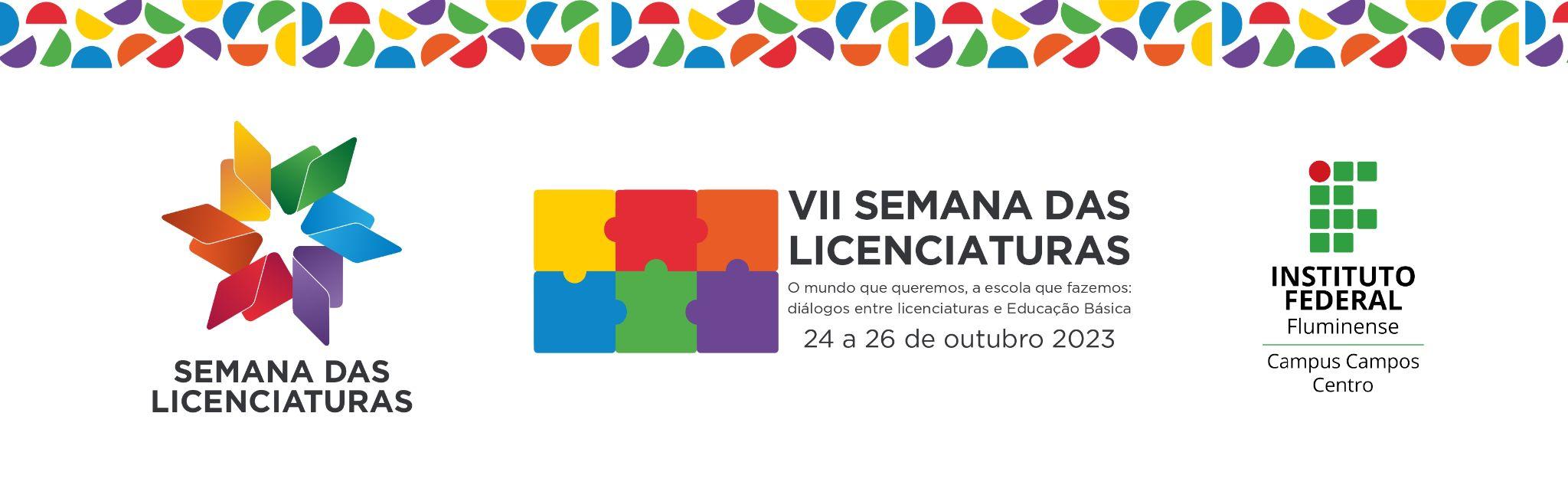 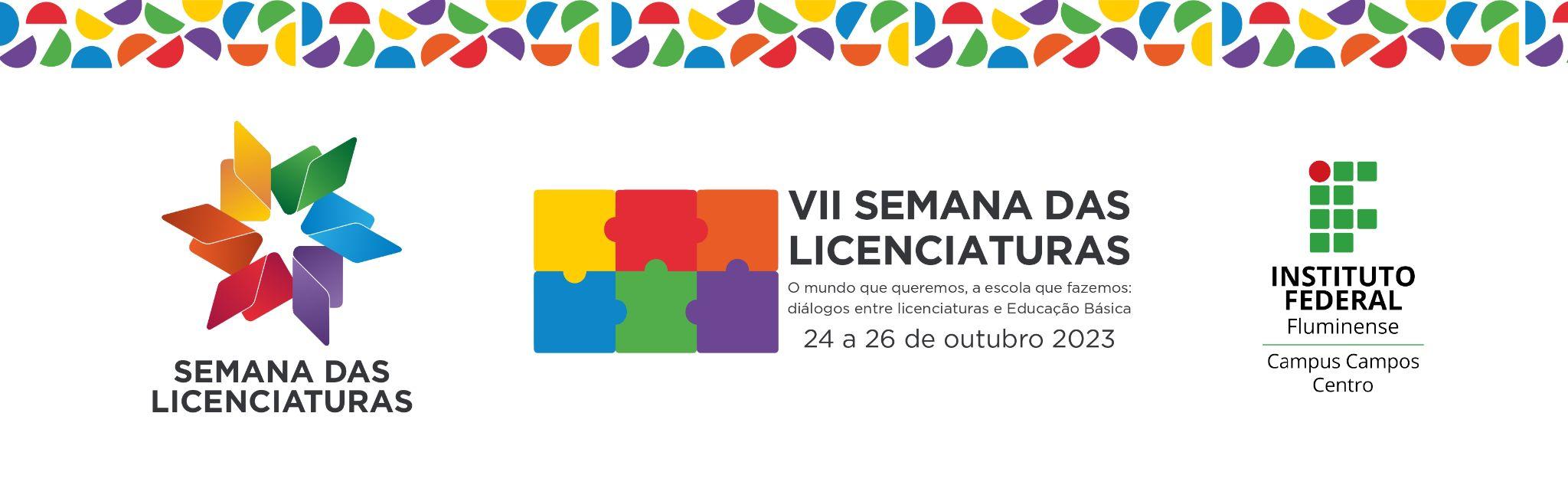 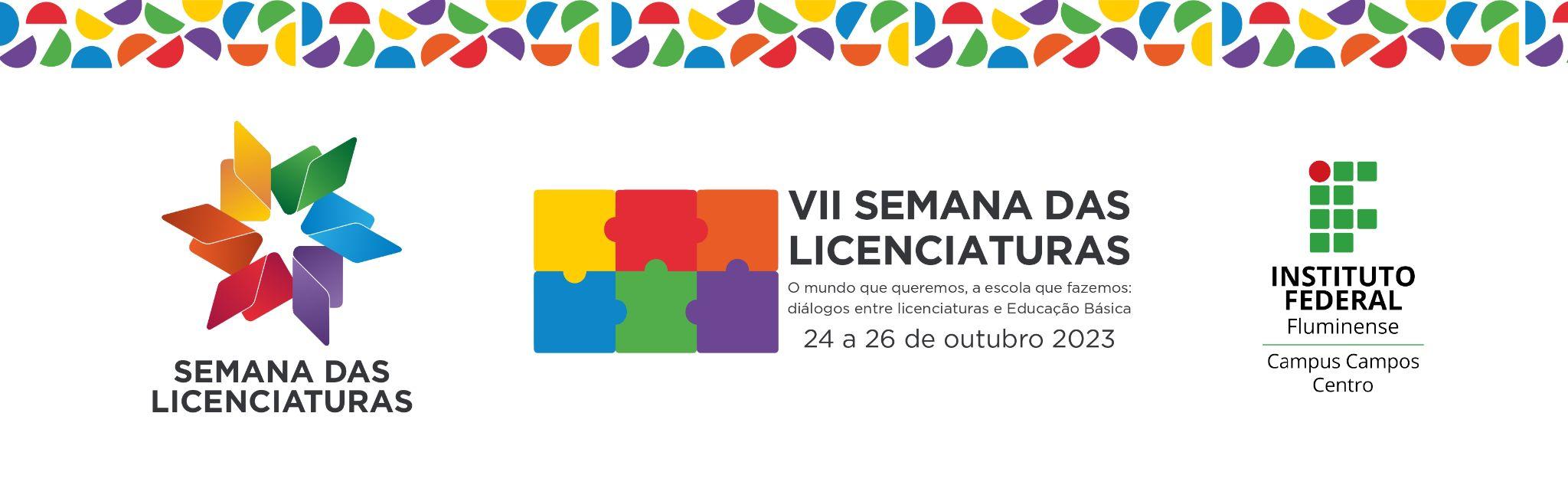 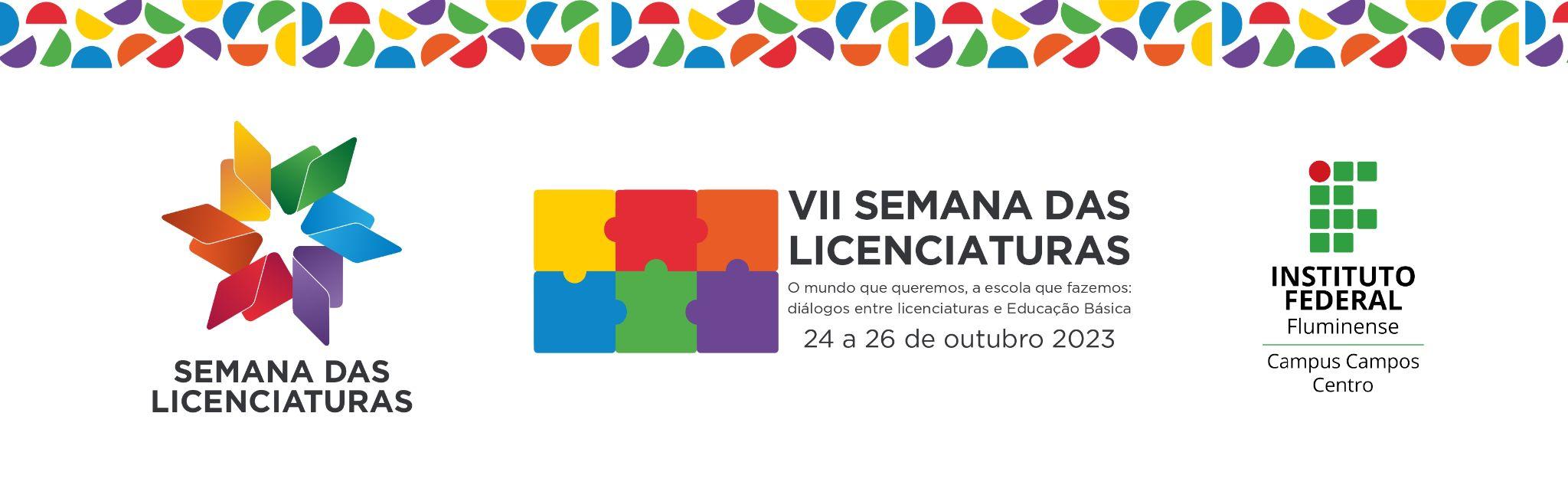 TÍTULO

Nome e Sobrenome autor 1 (apresentador) - email, Instituição
Carlos Wagner – carlos@xxx.com.br, IFFluminense Campus Campos Centro
Nome e Sobrenome autor 2 - Instituição
	Eduardo Martins – IFFluminense Campus Campos Centro
4. CONCLUSÃO
Xxxxxxxxxxxxxxxxxxxxxxxxxxxxxxxxxxxxxxxxxxxxxxxxxxxxxxxxxxxxxxxxxxxxxxxxxxxxxxxxxxxxxxxxxxxxxxxxxxxxxxxxxxxxxxxxxxxxxxxxxxxxxxxxxxxxxxxxxxxxxxxxxxxxxxxxxxxxxxxxxxxxxxxxxxxxxxxxxxxxxxxxxxxxxxxxxxxxxxxxxxxxxxxxxxxxxxxxxxxxxxxxxxxxxxxxxxxxxxxxxxxxxxxxxxxxxxxxxxxxxxxxxxxxxxxx.

REFERÊNCIAS BIBLIOGRÁFICAS
[01] XXXXX, Marcus. Xxxxxxxxxxx Xxxxxxxxxxxxx. Porto Alegre: Tomo Editorial, 2001.
[02] XXXXX, Maria. Xxxxxxxxxxx Xxxxxxxxxxxxx. Recife: Nassau Editorial, 1999.
[03] XXXXX, Joaquim. Xxxxxxxxxxx Xxxxxxxxxxxxx. Rio de Janeiro: Tomo Editorial, 2001.
1. INTRODUÇÃO
Xxxxxxxxxxxxxxxxxxxxxxxxxxxxxxxxxxxxxxxxxxxxxxxxxxxxxxxxxxxxxxxxxxxxxxxxxxxxxxxxxxxxxxxxxxxxxxxxxxxxxxxxxxxxxxxxxxxxxxxxxxxxxxxxxxxxxxxxxxxxxxxxxxxxxxxxxxxxxxxxxxxxxxxxxxxxxxxxxxxxxxxxxxxxxxxxxxxxxxxxxxxxxxxxxxxxxxxxxxxxxxxxxxxxxxxxxxxxxxxxxxxxxxxxxxxxxxxxxxxxxxxxxxxxxxxxxxxxxxxxxxxxxxxxxxxxxxx.

2. METODOLOGIA
Xxxxxxxxxxxxxxxxxxxxxxxxxxxxxxxxxxxxxxxxxxxxxxxxxxxxxxxxxxxxxxxxxxxxxxxxxxxxxxxxxxxxxxxxxxxxxxxxxxxxxxxxxxxxxxxxxxxxxxxxxxxxxxxxxxxxxxxxxxxxxxxxxxxxxxxxxxxxxxxxxxxxxxxxxxxxxxxxxxxxxxxxxxxxxxxxxxxxxxxxx.

3. RESULTADOS E DISCUSSÃO
(Sugestão: inserir, sempre que possível, figuras, gráficos, imagens, tabelas etc.)
Xxxxxxxxxxxxxxxxxxxxxxxxxxxxxxxxxxxxxxxxxxxxxxxxxxxxxxxxxxxxxxxxxxxxxxxxxxxxxxxxxxxxxxxxxxxxxxxxxxxxxxxxxxxxxxxxxxxxxxxxxxxxxxxxxxxxxxxxxxxxxxxxxxxxxxxxxxxxxxxxxxxxxxxxxxxxxxxxxxxxxxxxxxxxxxxxxxxxxxxxxxxxxxxxxxxxxxxxxxxxxxxxxxxxxxxxxxxxxxxxxxxxxxxxxxxxxxxxxxxxxxxxxxxxxxxxxxxxxxxxxxxxxxxxxxxxxxxxxxxxxxxxx.
Gráfico 1 - xxxxxxxxxxxxxxxxxxxxxx










Fonte: xxxxx (tamanho da fonte 26)
Formatação do Texto
Fonte: Arial
Título: Tamanho 70, Negrito
Texto: Tamanho mínimo 30
Subtítulo: Tamanho mínimo 32, Negrito
Margem Superior: 3cm
Margem Inferior, Direita e Esquerda: 2cm
Dimensões do postêr: 90cm x 120cm
Os subtítulos (Introdução, Metodologia, Resultados e Discussão, Conclusões e Referências Bibliográficas) são obrigatórios.
As referências devem ser indicadas no texto em ordem numérica crescente de acordo com a numeração utilizada no texto.
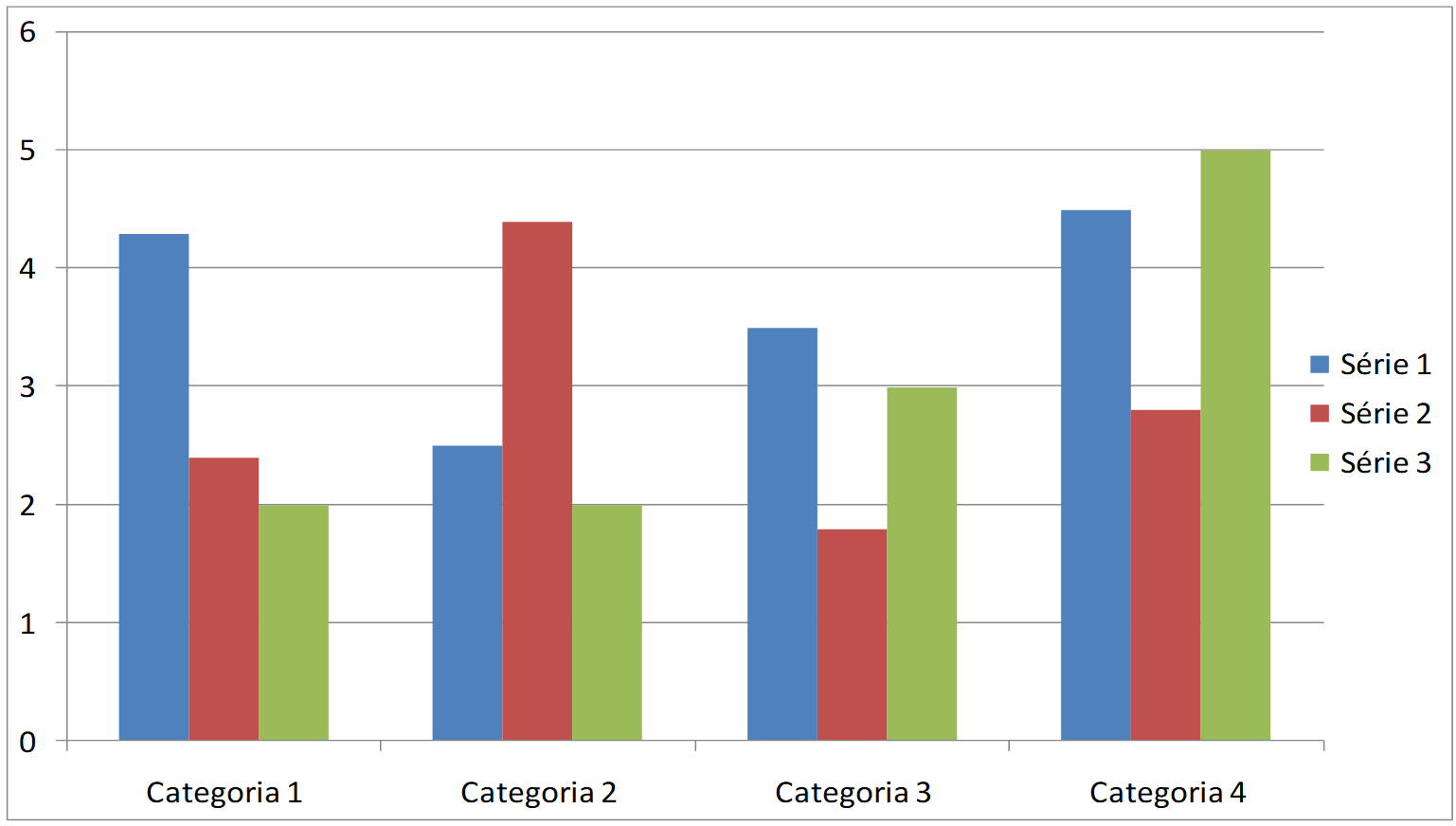